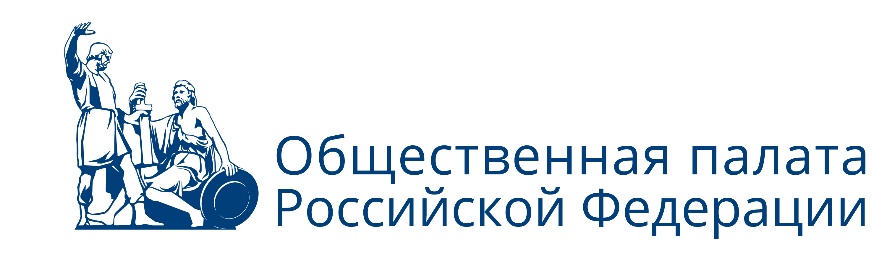 «Развитие физической культуры и спорта на селе»
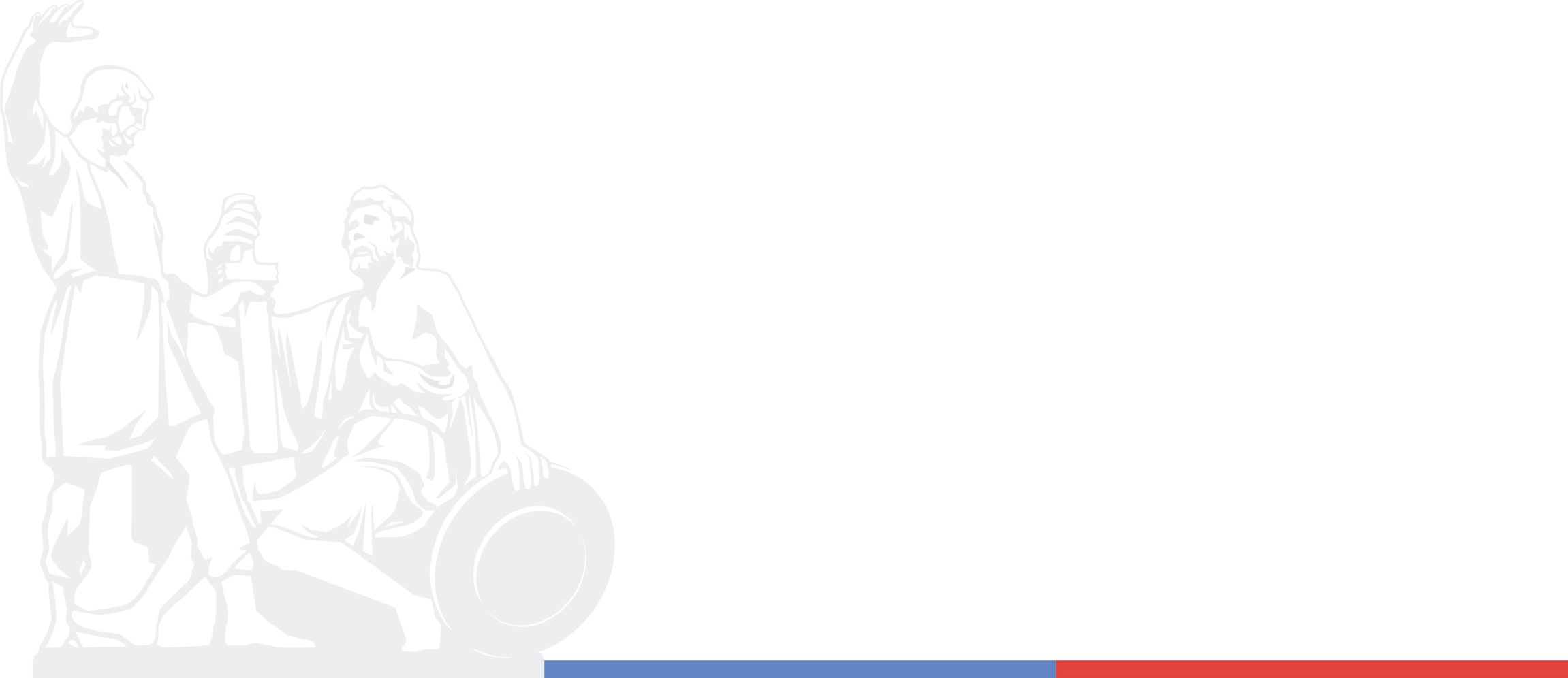 Результаты опроса жителей сельских населенных пунктов 



29.09.2020
Организаторы
Организаторы опроса: Комиссия ОП РФ по физической культуре и популяризации здорового образа жизни; Комиссия ОП РФ по развитию агропромышленного комплекса и сельских территорий; ОМОО «Российский союз сельской молодежи».
Задачи
выявление отношения сельского населения к физической культуре и спорту; 
выявление основных проблем (в том числе в части состояния инфраструктуры и кадрового обеспечения в отдельных субъектах) и сбор предложений по развитию физической культуры и спорта на сельских территориях;
определение наиболее перспективных направлений развития физической культуры и спорта на селе
2
Сроки проведения
с 30 июля по 28 августа 2020 года.
Механизм проведения
Опрос проводится на сайте Общественной палаты Российской Федерации путем заполнения Анкеты в google-форме по ссылке или результаты анкетирования присылались на электронную почту: istyagina-eliseeva@mail.ru. 

Информация с приглашением принять участие в опросе распространялась через СМИ, социальные сети, региональные общественные палаты и заинтересованные общественные организации (в том числе среди активистов Российского союза сельской молодежи).
3
УЧАСТИЕ
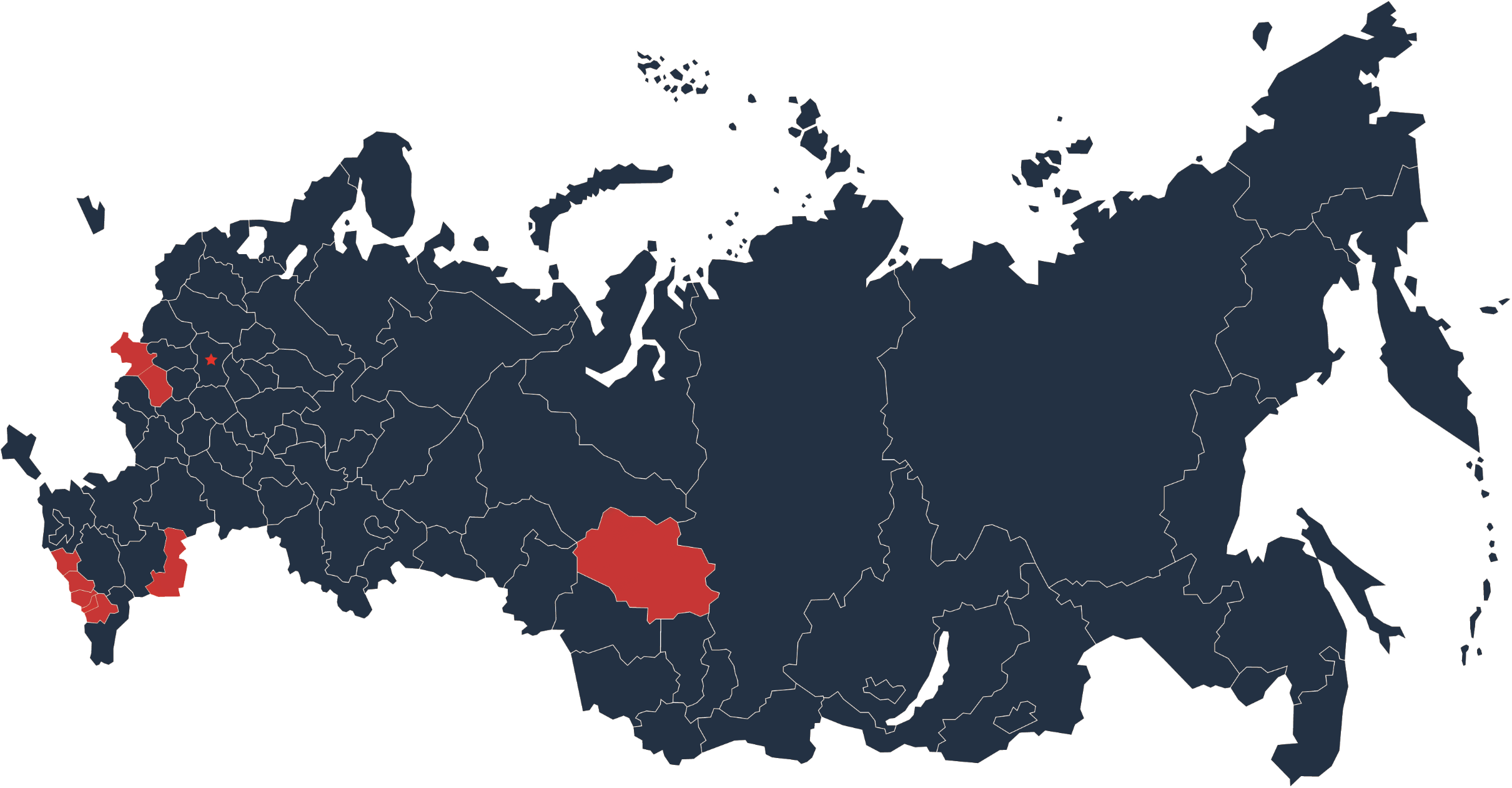 4
УЧАСТИЕ
5
Пол
УЧАСТНИКИ ОПРОСА
Тип населенного пункта (число проживающих)
Возраст
6
Пол и возраст
УЧАСТНИКИ ОПРОСА
Род занятий
7
ОТНОШЕНИЕ К ЗАНЯТИЯМ ФКиС
Занимаетесь ли Вы физической культурой и спортом, каким образом? 
(до 3 ответов)
8
ОТНОШЕНИЕ К ЗАНЯТИЯМ ФКиС
Занимаетесь ли Вы физической культурой и спортом, каким образом? 
(наиболее популярные ответы в категории «другое»)
Замечания, высказанные в анкете
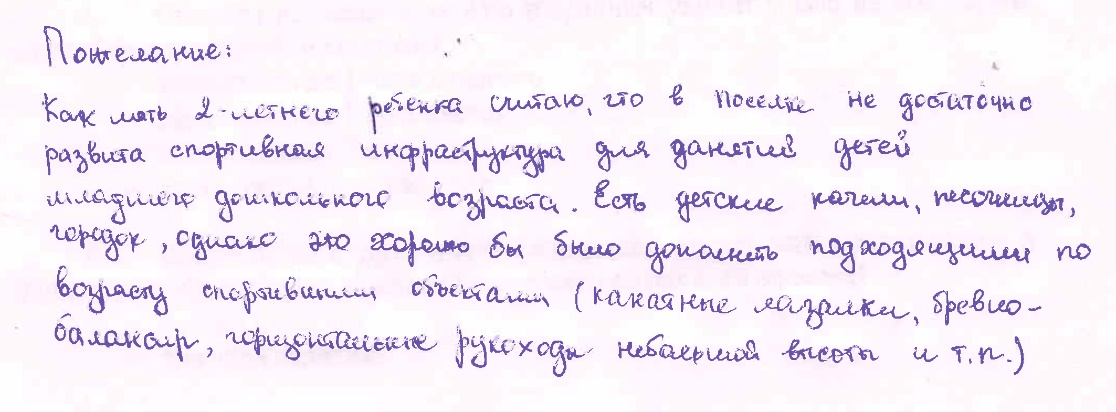 Учитывать пожелания сельчан по спортивной инфраструктуре
Нет методического обеспечения для самостоятельных занятий, все делаем на свой страх и риск. По старинке.

«Я бы с радостью (занялся ФКиС – прим.), но все позакрывали и порушили».
9
ОТНОШЕНИЕ К ЗАНЯТИЯМ ФКиС
Сколько времени Вы уделяете занятиям физической культурой и спортом в неделю? (всего)
Занимаетесь ли Вы физической культурой и спортом, каким образом? 
(сравнение по полу)
27.5%




72.5%
11.9%



81.1%
Систематически занимающиеся физической культурой и спортом
– физические лица, занимающиеся избранным видом спорта или общей физической подготовкой, в форме организованных или самостоятельных занятий, при соблюдении следующего двигательного режима в неделю: 
3-5 лет – 75 мин., 6-15 лет – 90 мин., 16-29 – 125 мин., 30-59 лет – 115 мин, 60-90 лет – 90 мин. 
(понятие используется для целей проведения федерального статистического наблюдения за деятельностью учреждений по физической культуре и спорту)
10
ОТНОШЕНИЕ К ЗАНЯТИЯМ ФКиС
Сколько времени Вы уделяете занятиям физической культурой и спортом в неделю? 
(по возрасту)
Систематически занимающиеся физической культурой и спортом
– физические лица, занимающиеся избранным видом спорта или общей физической подготовкой, в форме организованных или самостоятельных занятий, при соблюдении следующего двигательного режима в неделю: 
3-5 лет – 75 мин., 6-15 лет – 90 мин., 16-29 – 125 мин., 30-59 лет – 115 мин, 60-90 лет – 90 мин. 
(понятие используется для целей проведения федерального статистического наблюдения за деятельностью учреждений по физической культуре и спорту)
11
ОТНОШЕНИЕ К ЗАНЯТИЯМ ФКиС
Какие виды спорта и/или физической активности представлены в Вашем населенном пункте/районе?
12
ОТНОШЕНИЕ К ЗАНЯТИЯМ ФКиС
Какие виды спорта и/или физической активности представлены в Вашем населенном пункте/районе? 
(наиболее популярные из категории «другое»)
13
ОТНОШЕНИЕ К ЗАНЯТИЯМ ФКиС
Принимаете ли Вы участие в физкультурно-спортивных мероприятиях?
Какие соревнования в 2019-2020 годах проводились среди жителей Вашего населенного пункта/района? (наиболее популярные ответы)
14
ОТНОШЕНИЕ К ЗАНЯТИЯМ ФКиС
Кто ведет занятия физической культурой и спортом для Вас/ Ваших односельчан?
(наиболее популярные «свои ответы»)
Кто ведет занятия физической культурой и спортом для Вас/ Ваших односельчан?
(наиболее популярные «свои ответы»)
Кто ведет занятия физической культурой и спортом для Вас/ Ваших односельчан?
Кого отметили
Тренер команды по футболу Шебут Янис Айсович 
Жители села Ловозеро Мурманской области
Сельский тренер Янмаев Шавкят Фаритович
Жители села Червленое Волгоградской области
Работники и руководитель Казачьей молодёжной организации «Донцы» Бабич Леонид Петрович
Жители сел Ростовской области
Военно-патриотический клуб «Граница» МАОУДО Центра детского творчества города Ковдора Мурманской области
Жители села Алакуртти
15
СПОРТИВНАЯ ИНФРАСТРУКТУРА
Какие объекты спортивной инфраструктуры представлены в Вашем сельском населенном пункте?
16
СПОРТИВНАЯ ИНФРАСТРУКТУРА
Какие объекты спортивной инфраструктуры представлены в Вашем сельском населенном пункте?
(наиболее популярные «свои ответы»)
Каково состояние спортивной инфраструктуры в Вашем сельском населенном пункте?
17
УПРАВЛЕНИЕ
Как Вы думаете, уделяет ли должное внимание руководство Вашего региона/муниципалитета развитию физической культуры и спорта на сельских территориях?
18
Спасибо за внимание!
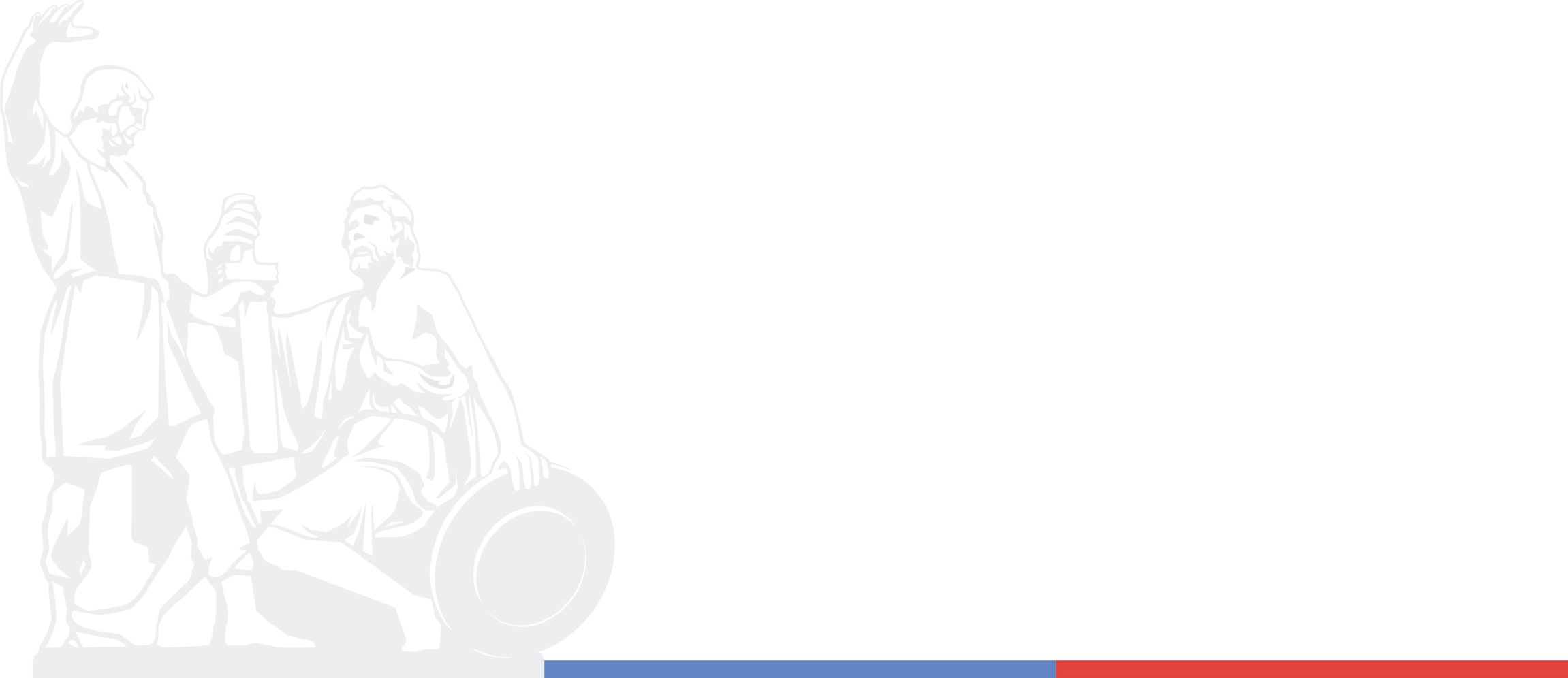